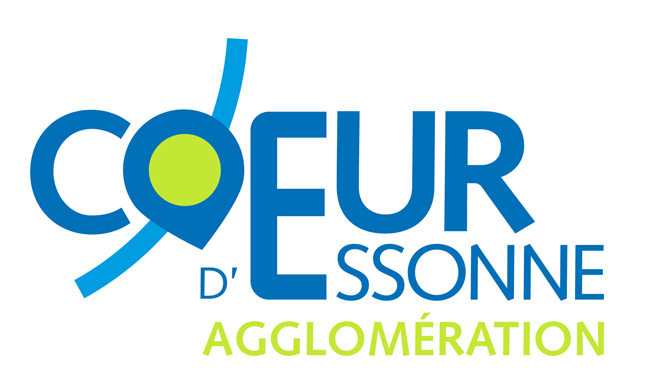 Le frelon asiatique et la chenille processionnaire
Des insectes invasifs et nuisibles  pour l’homme et la biodiversité
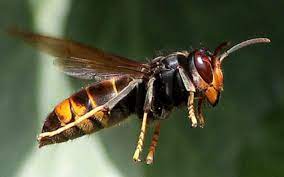 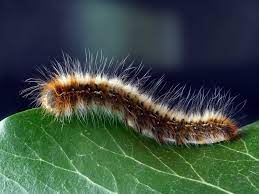 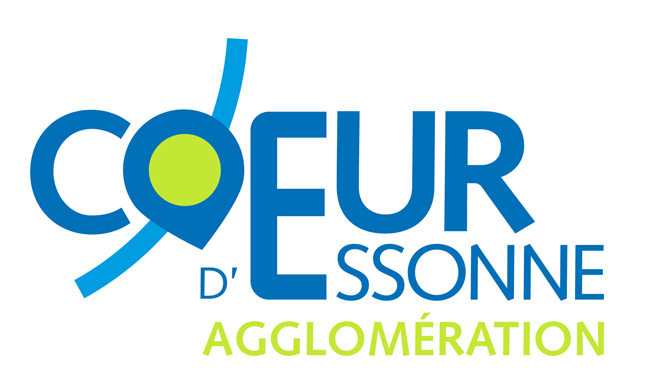 Chenilles processionnaires
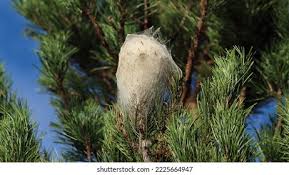 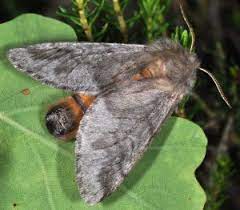 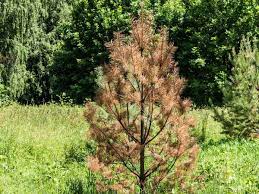 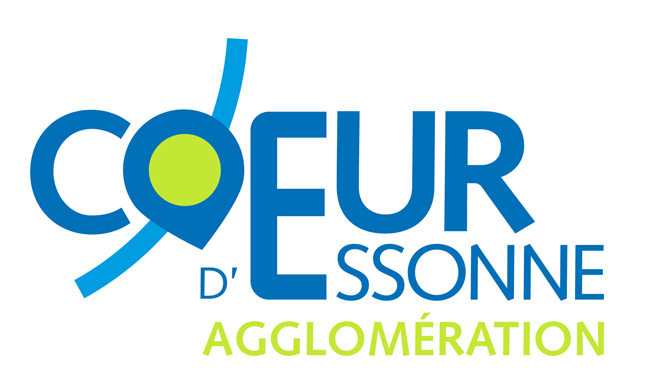 Des réactions allergiques
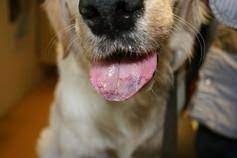 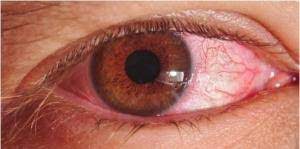 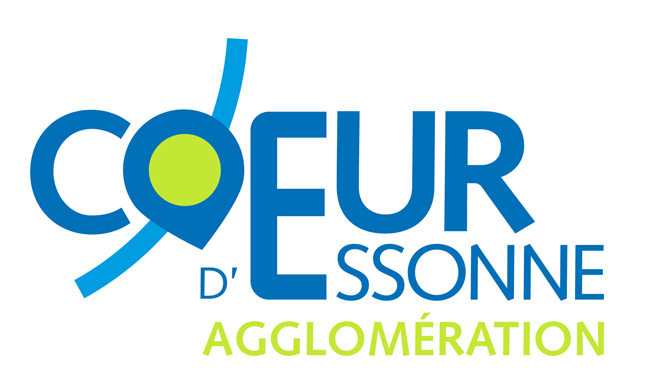 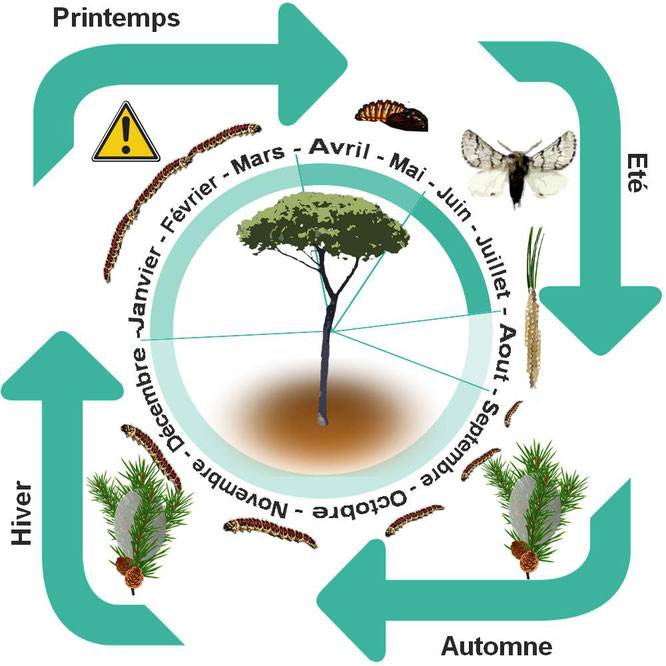 Cycle de vie des chenilles du pin
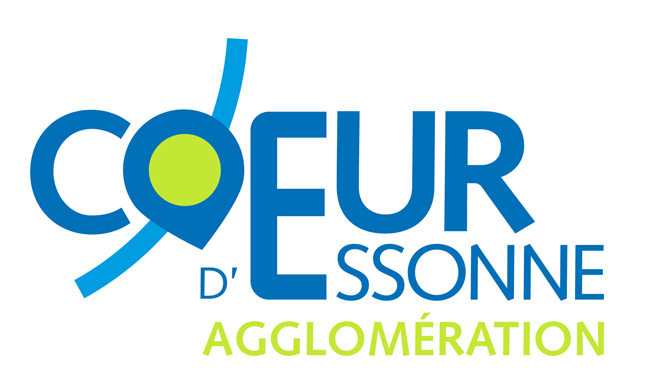 Cycle de vie des chenilles du chêne
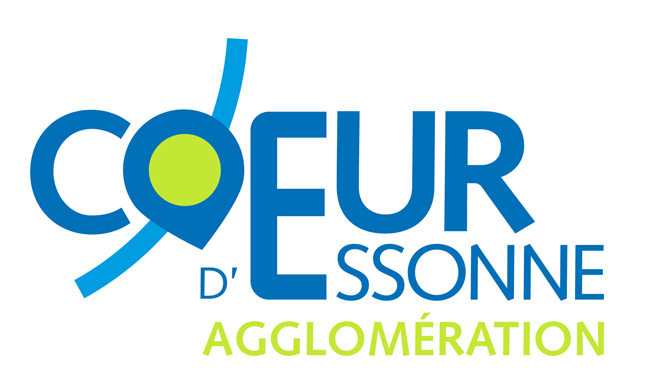 Moyens de lutte
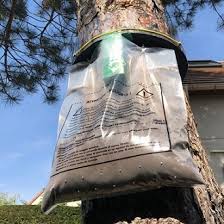 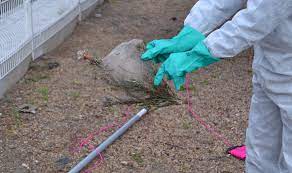 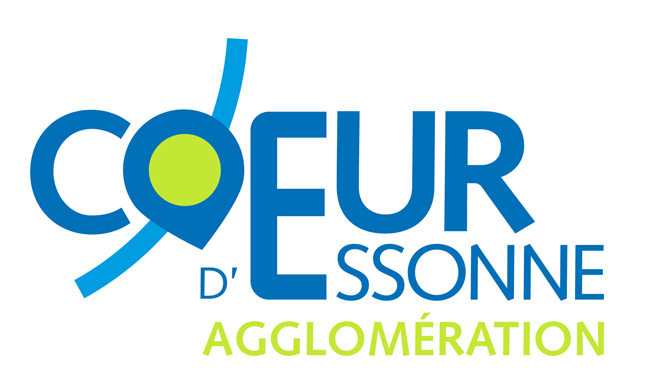 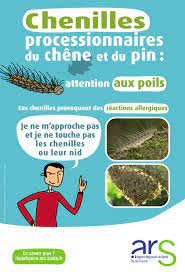 Campagne de sensibilisation
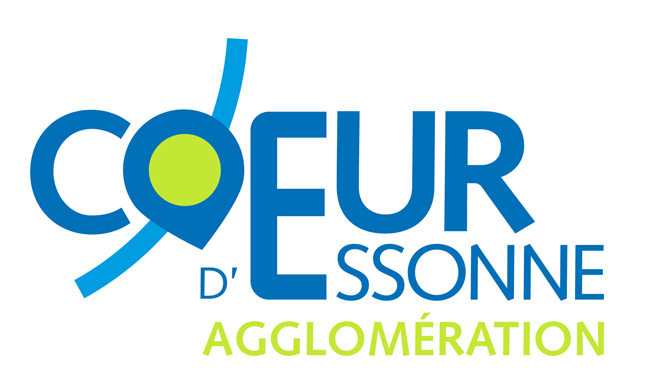 Frelons asiatiques
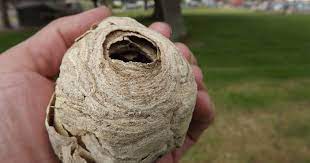 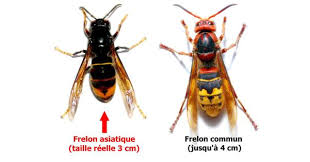 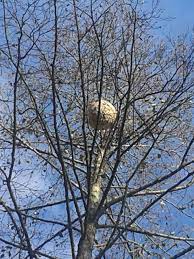 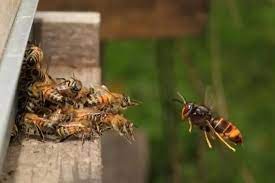 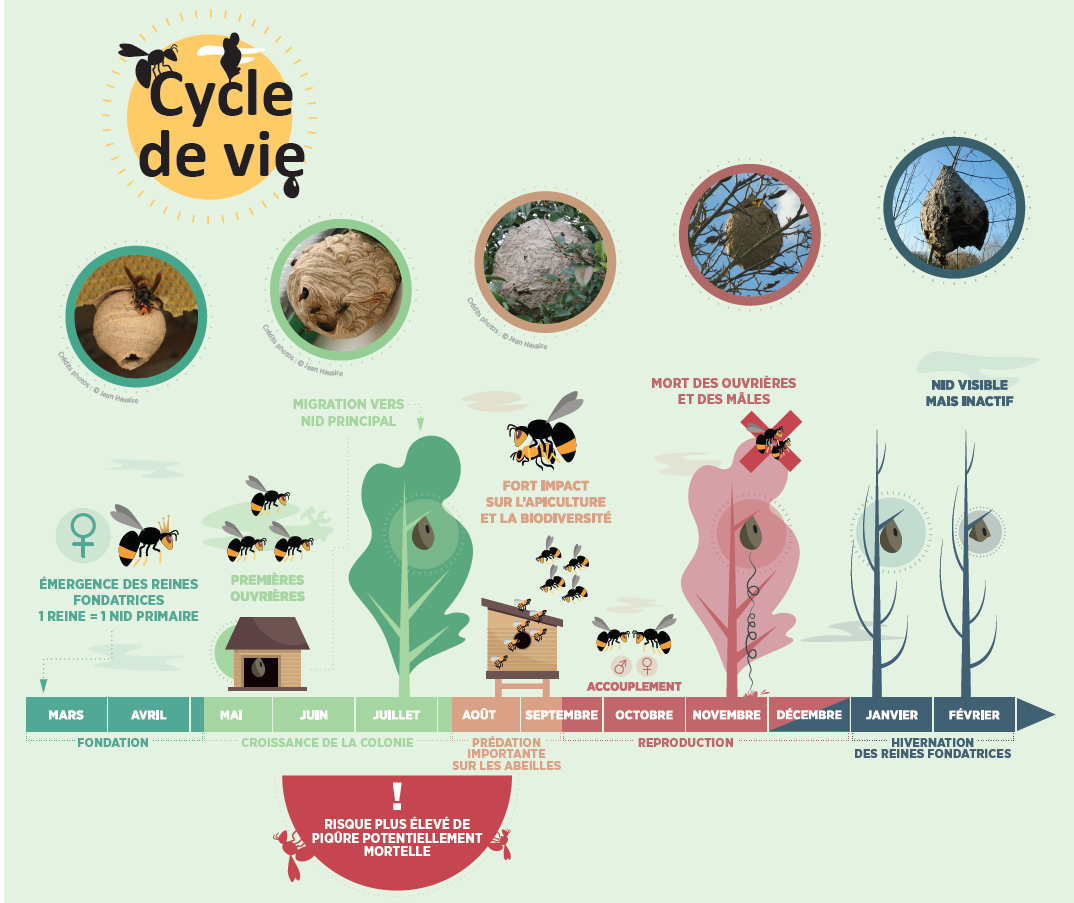 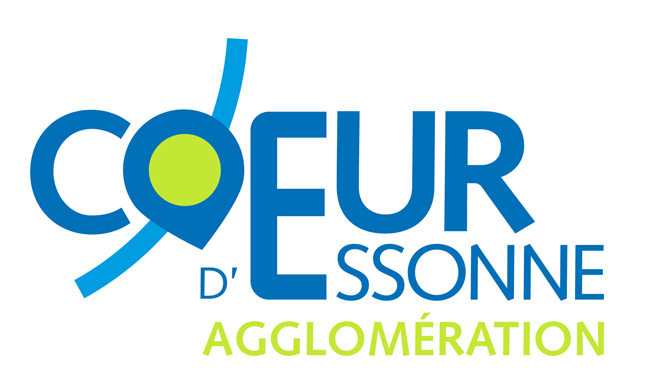 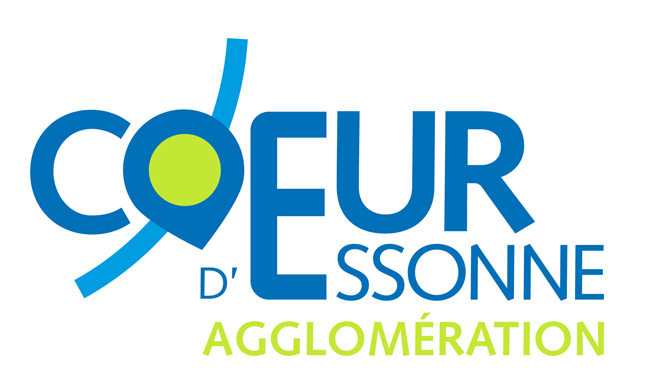 Moyens de lutte
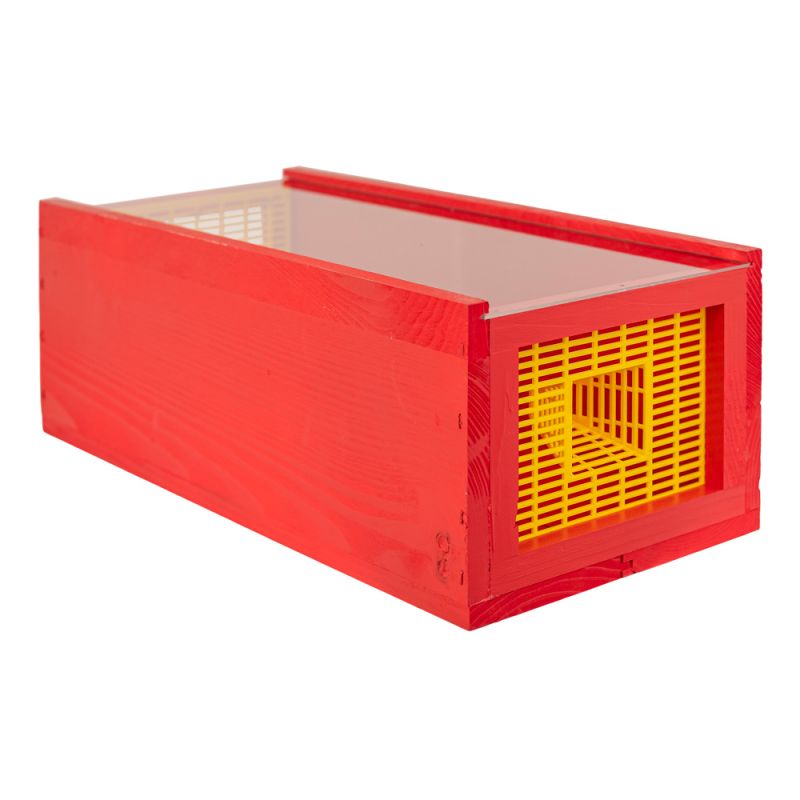 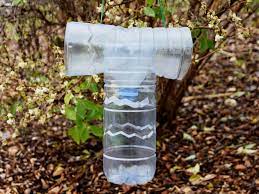 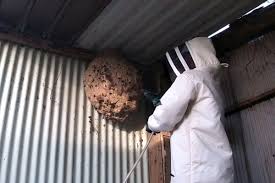